o
+
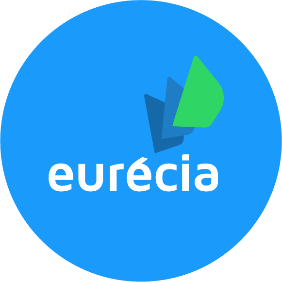 +
o
+
o
Support de formation

Administrateur 

Planning Ressources
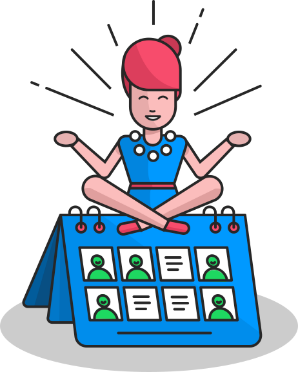 +
o
+
Bien plus qu’un SIRH…
Objectif de la formation
A l’issue de la formation, les administrateurs seront capables de
Se familiariser avec les fonctionnalités de l’interface : affichage, administration, impression…
Créer, modifier et gérer les événements 
Gérer les ressources matérielles
Synchroniser les plannings avec les Google Calendar ou Outlook	
Créer différents plannings et gérer leur visibilité
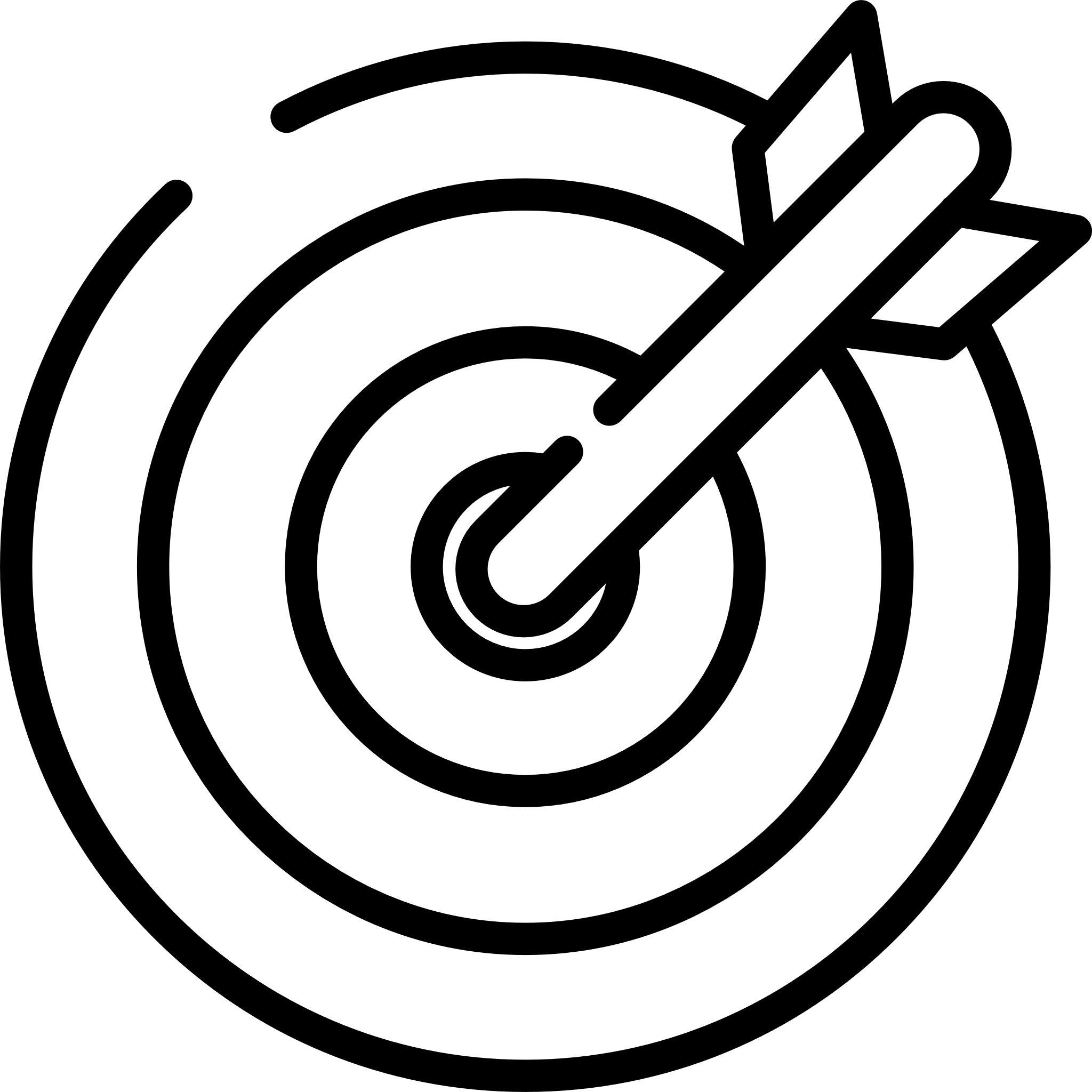 Programme de la formation
Espace Module 
Se familiariser avec les fonctionnalités de l’interface : affichage, administration, impression…
Créer, modifier et gérer les événements 
Gérer les ressources matérielles
Synchroniser les plannings avec les feuilles de temps 

Espace Admin
Créer différents plannings et gérer leur visibilité
Synchroniser les plannings avec Google ou Outlook (Exchange)
Espace Module
Se familiariser avec les fonctionnalités
Accès : Planning Ressources > Mon agenda
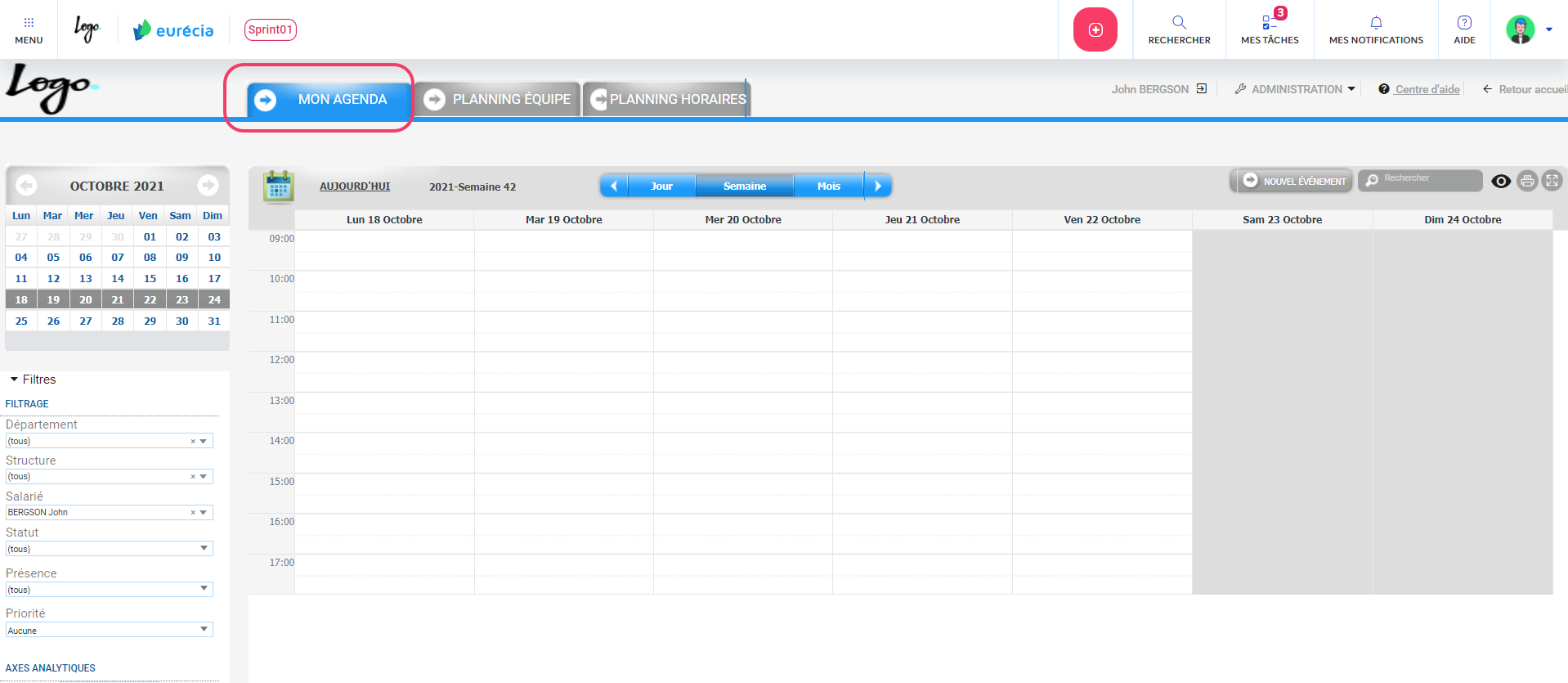 Mon agenda permet de planifier vos rendez-vous
Se familiariser avec les fonctionnalités
Accès : Planning Ressources > Planning Equipe
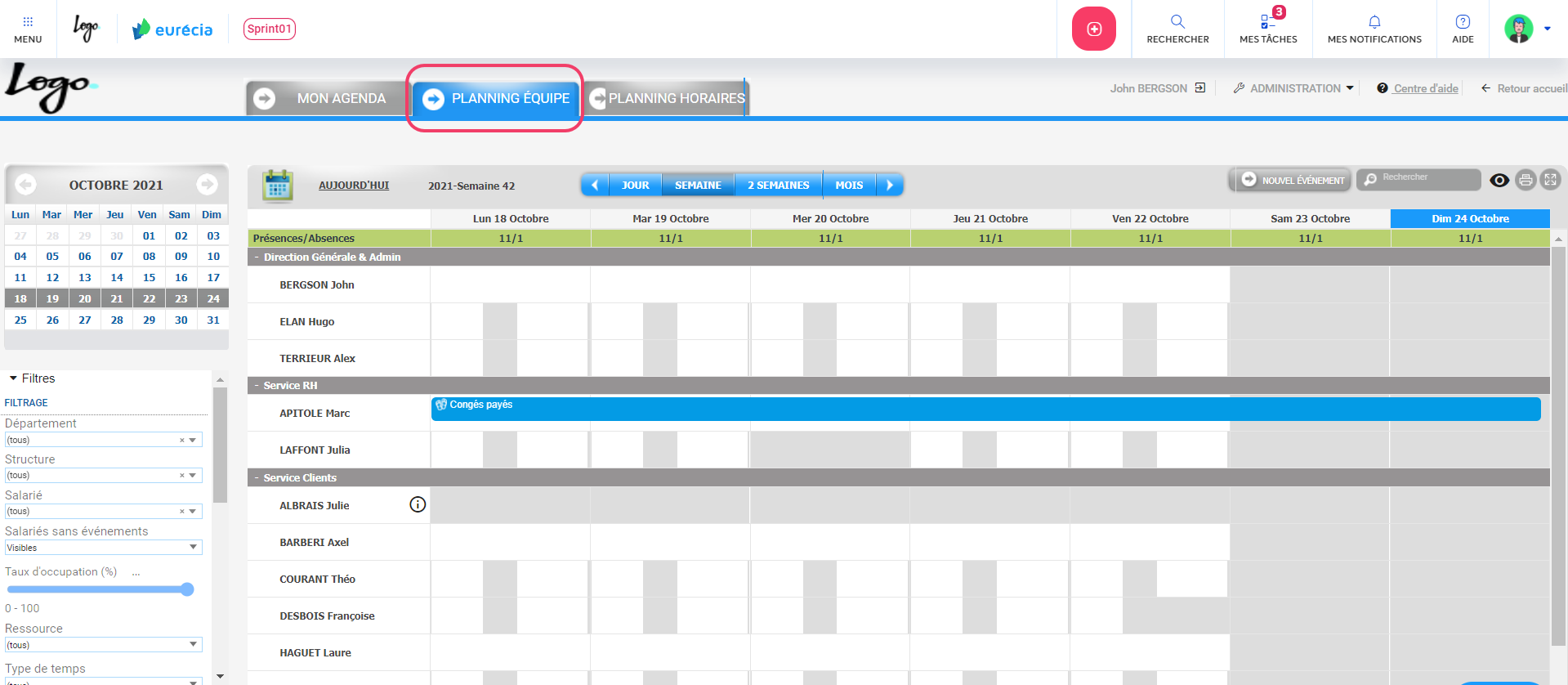 Le planning équipe permet de consulter les différents plannings de vos salariés en filtrant par départements / structures / salarié
Se familiariser avec les fonctionnalités
Accès : Planning Ressources > Planning horaires
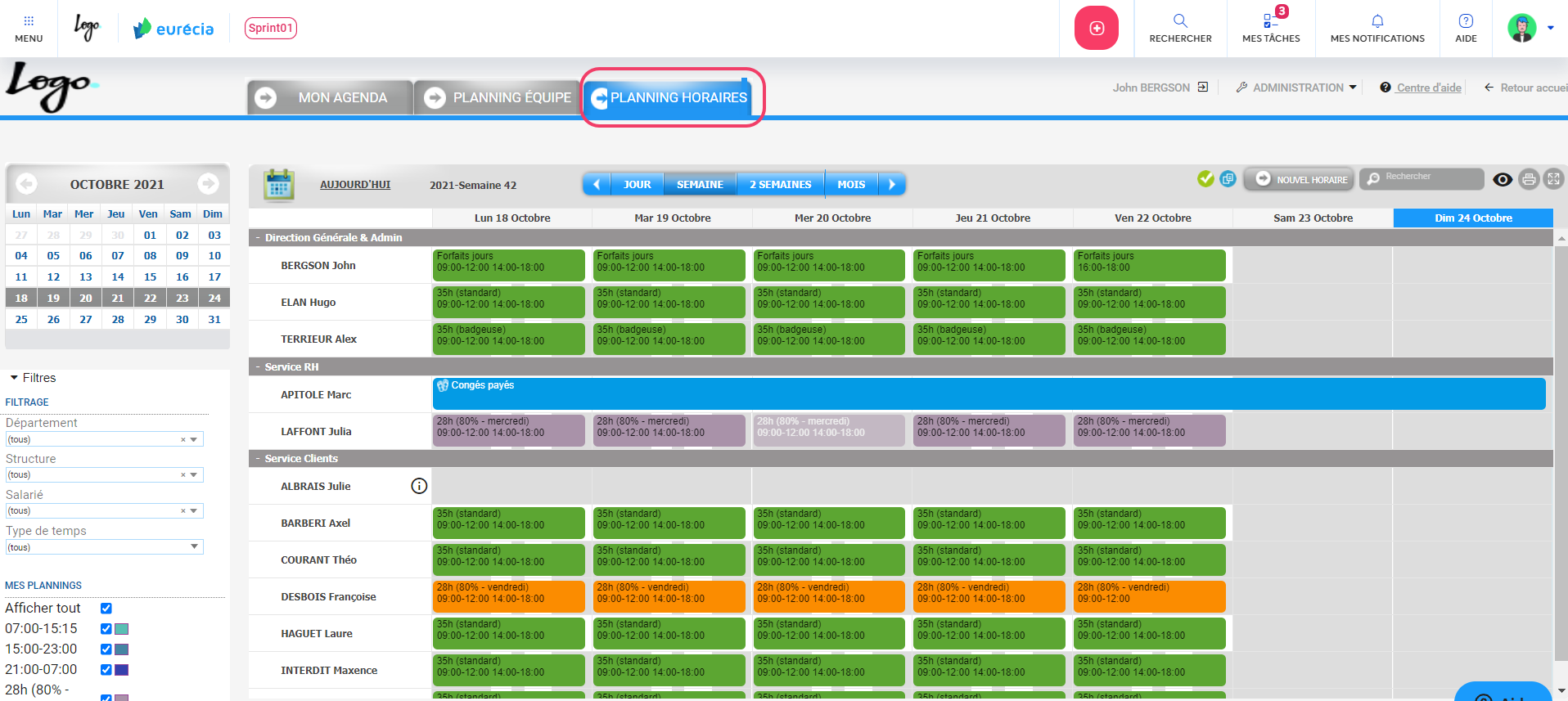 Le planning horaires permet de consulter et d’attribuer les horaires de travail des salariés en fonction de leurs départements / structures / salarié.
Créer, modifier et gérer les événements
Accès : Planning Ressources > Mon Agenda
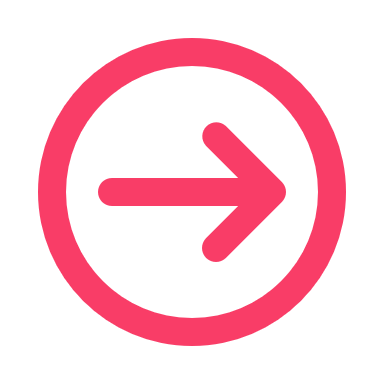 Ajouter un nouvel évènement
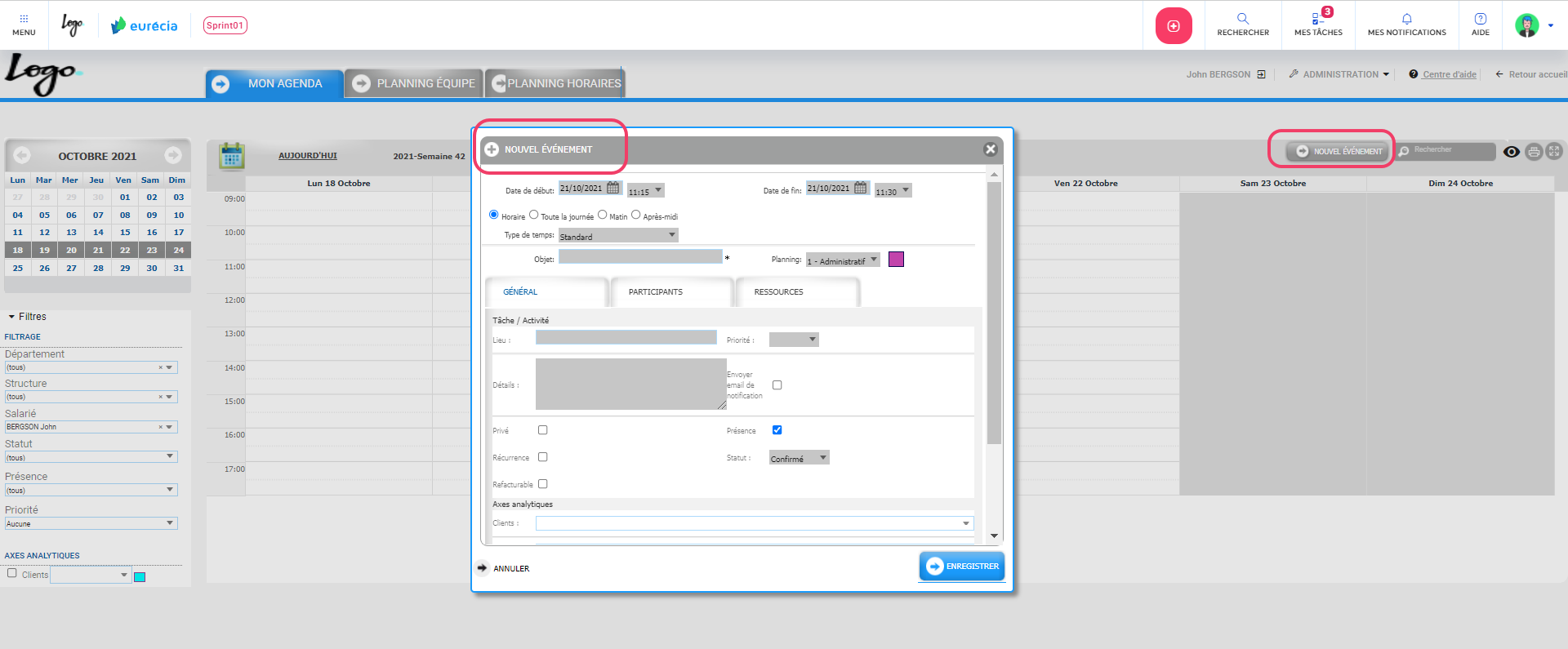 Sélectionner: 
Horaire : pour une plage personnalisée. Choisir la date et l'heure de début et de fin de l’activité
Toute le journée : par défaut, Eurécia renseigne la date du jour et l'heure de début et de fin correspondant à l'horaire de travail
Matin : par défaut, Eurécia renseigne la date du jour et l'heure de début et de fin correspondant à l'horaire de travail pour une matinée
Après-midi : par défaut, Eurécia renseigne la date du jour et l'heure de début et de fin correspondant à l'horaire de travail pour un après-midi

Saisir un Objet
A noter : si vous gérer les axes analytiques, il est possible que la sélection d'un axe sur ce même onglet, alimente le champs Objet

Choisir le Planning lié à cette activité.
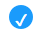 Vous pouvez aussi directement cliquer sur le jour et le créneau horaire souhaité
Créer, modifier gérer les ressources matérielles
Accès : Planning Ressources > Mon Agenda 
ou Espace Admin > Planning ressources > Ressources matérielles
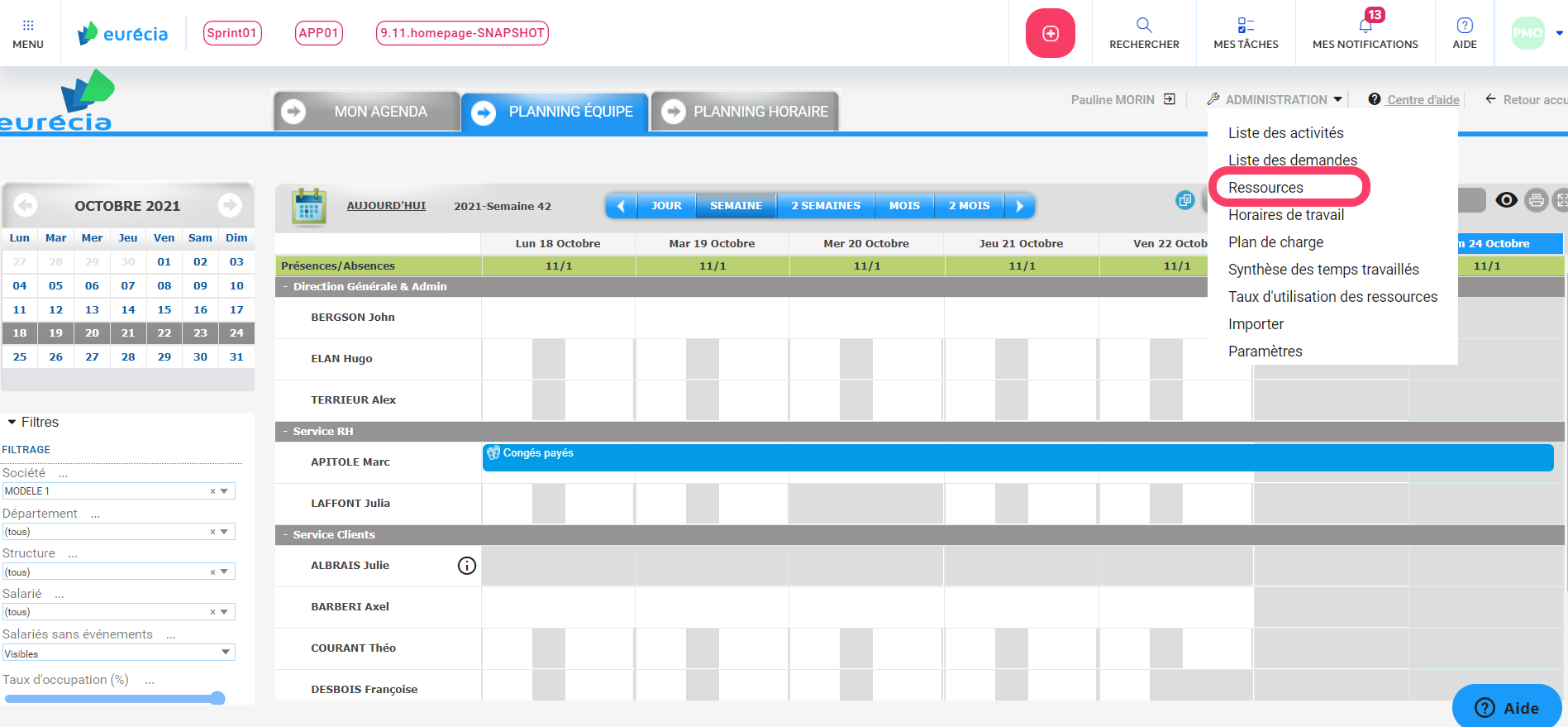 Etape 1
Etape 2
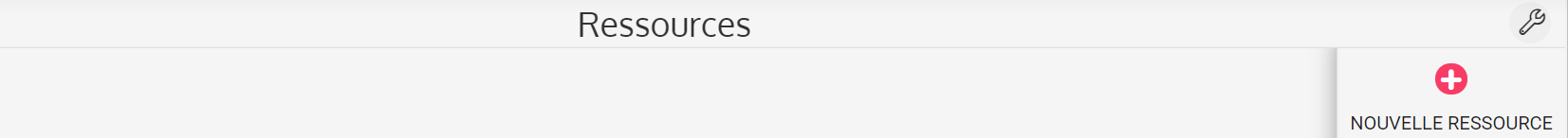 Créer, modifier gérer les ressources matérielles
Accès : Planning Ressources > Mon Agenda 
ou Espace Admin > Planning ressources > Ressources matérielles
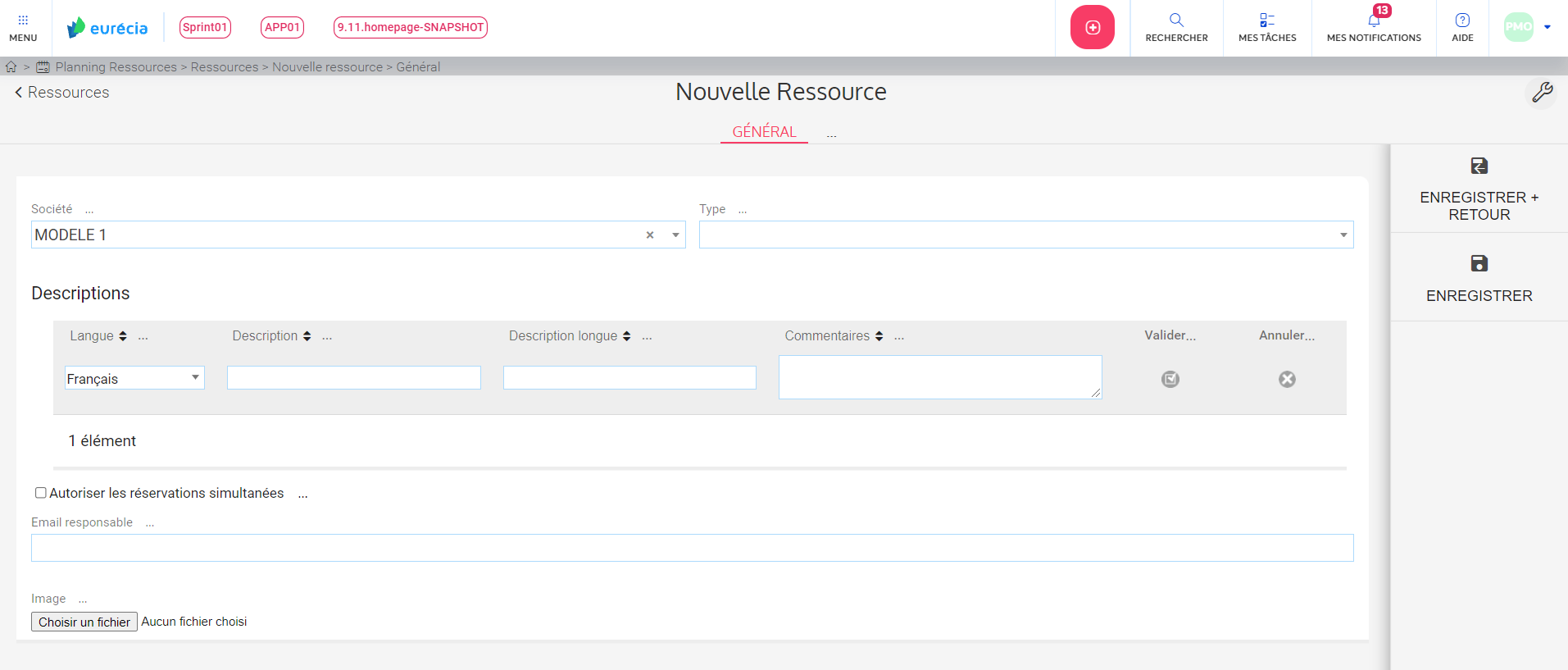 Etape 3
Sélectionner le type de ressource : Salle de réunion, Matériel, Véhicule...
Renseigner la description
Renseigner éventuellement une description longue et un commentaire
Valider la ligne
Saisir à titre d’information, l’email du responsable de la ressource

Il est possible d’associer une photo de la ressource.
Synchroniser avec Google Calendar
Accès : Planning Ressources > Mon Agenda
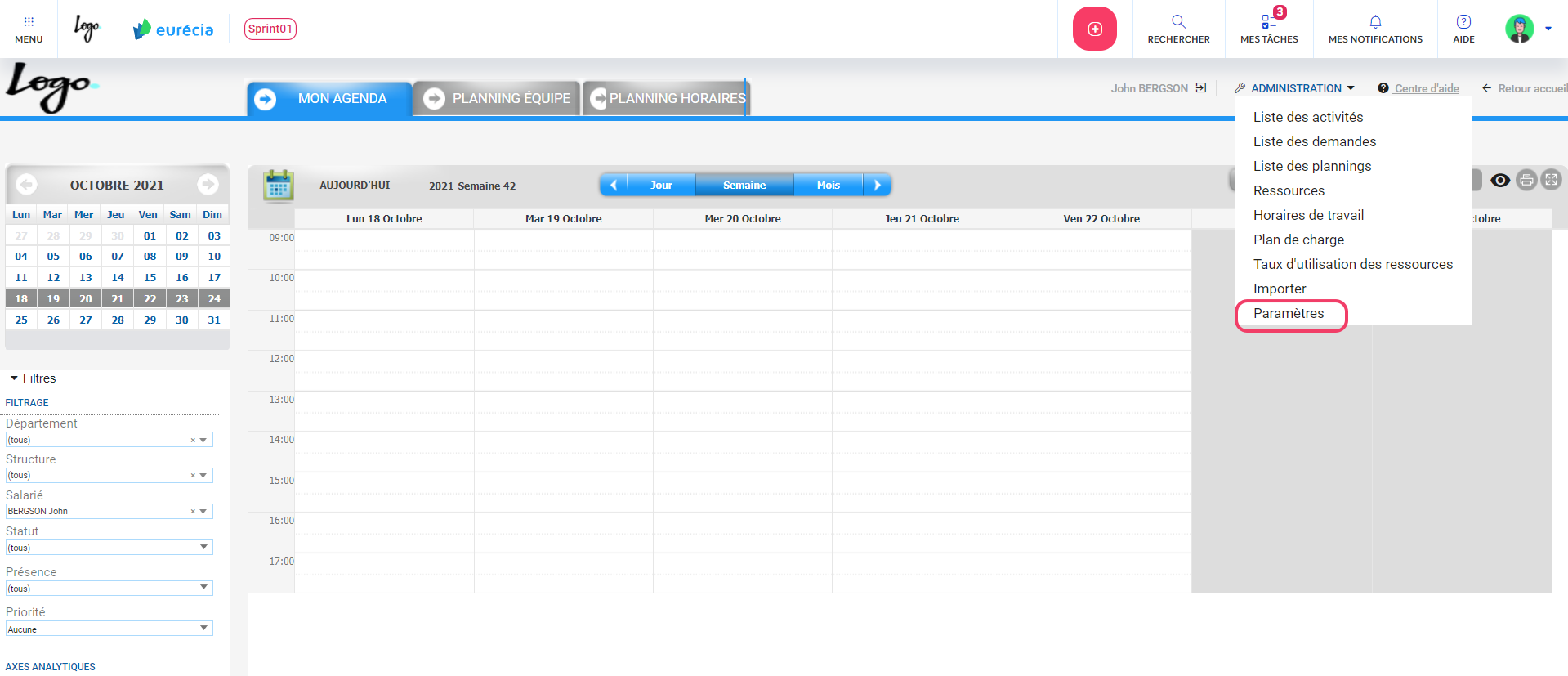 Etape 1
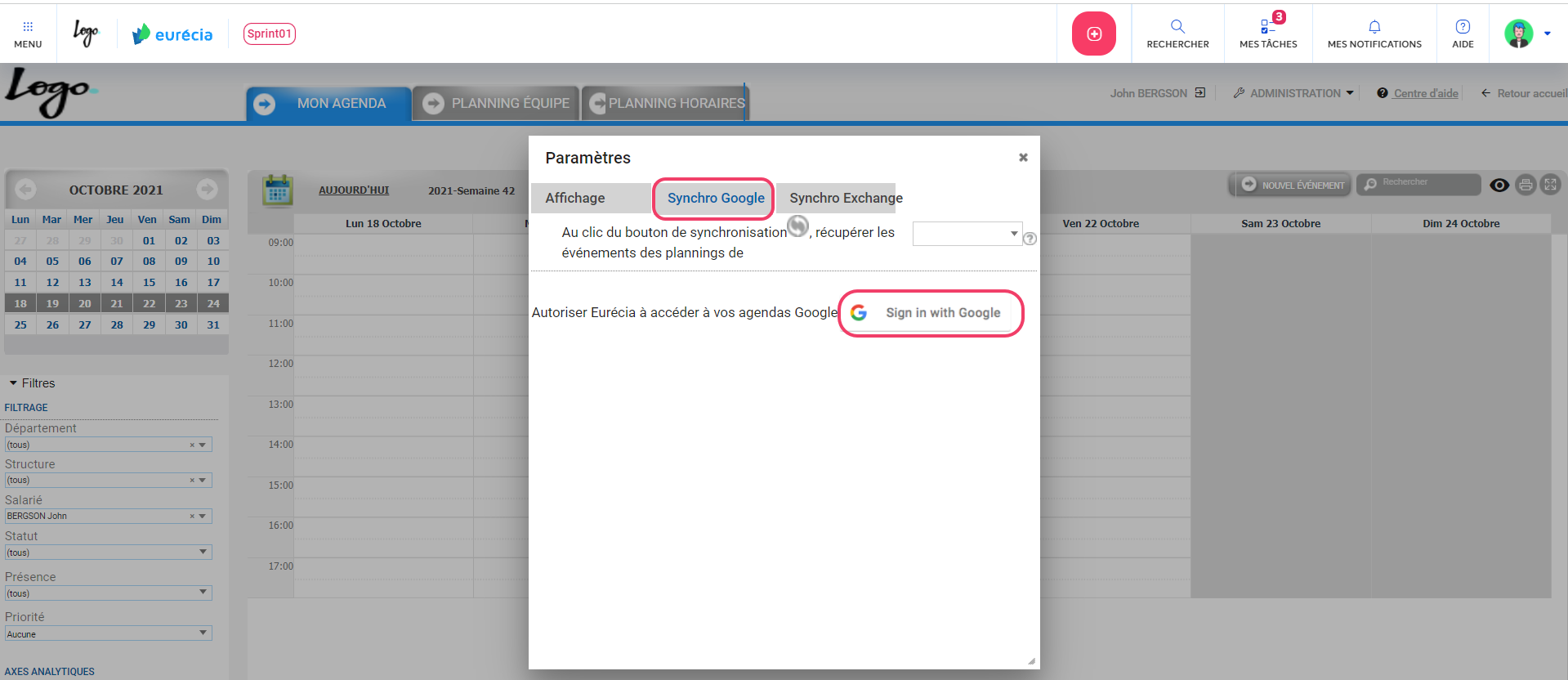 Etape 2
Synchro Google puis cliquer sur le logo Google
Synchroniser avec Microsoft Outlook
Accès : Planning Ressources > Mon Agenda
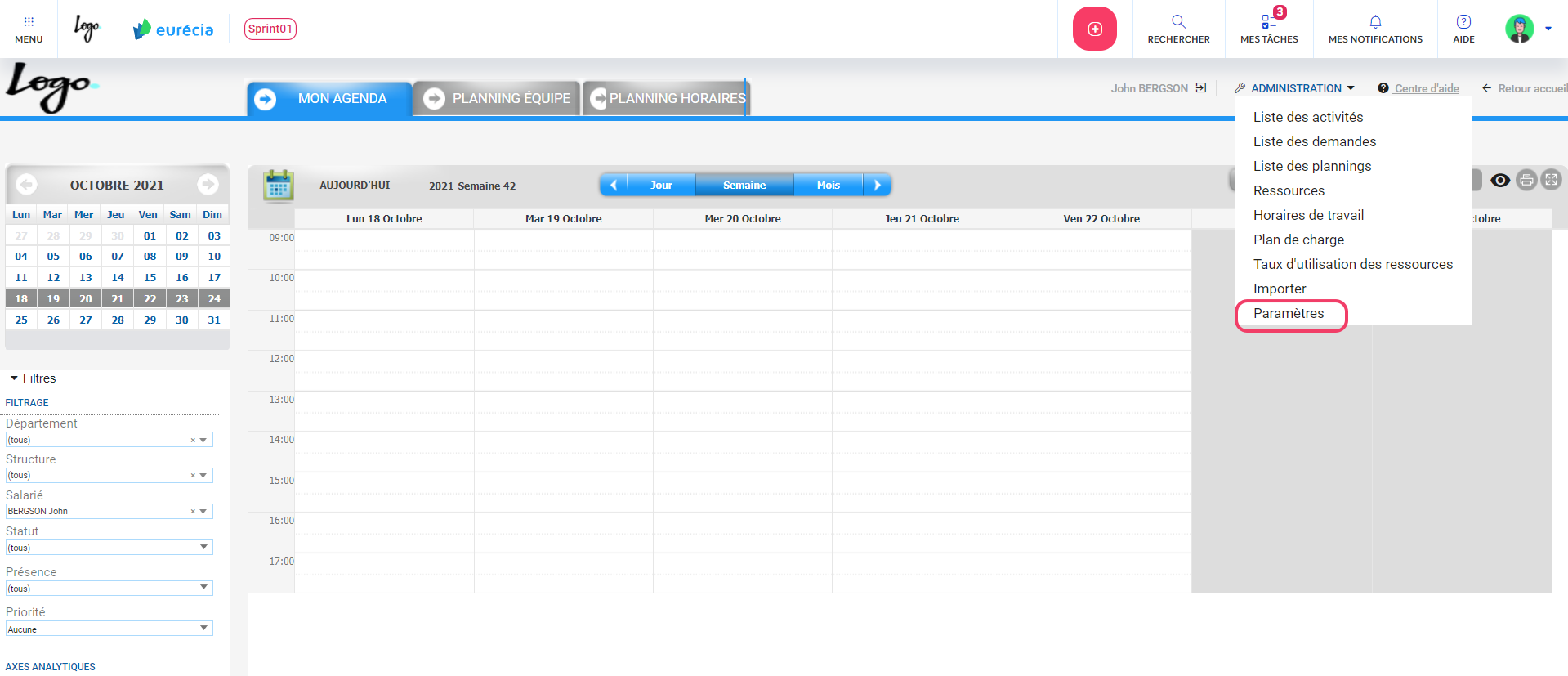 Etape 1
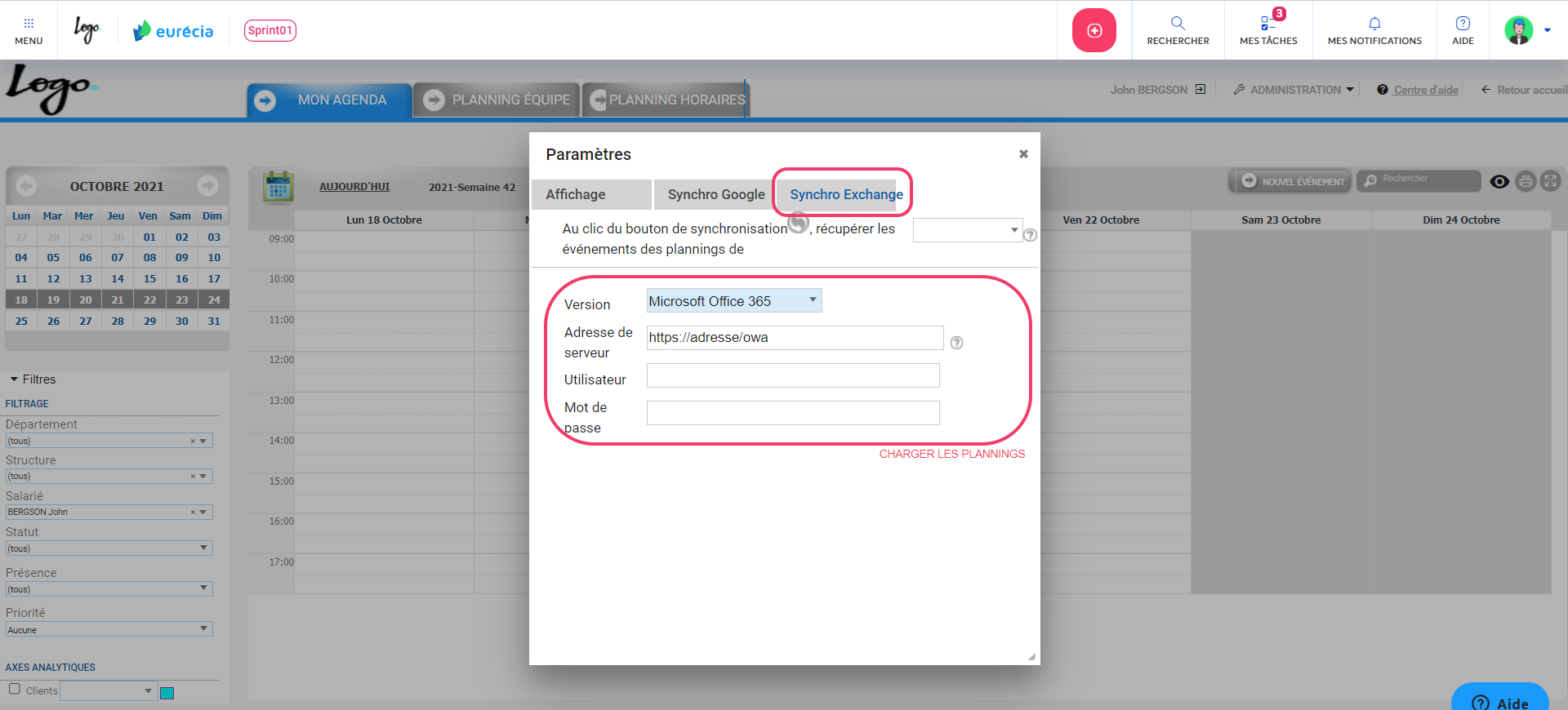 Etape 2
Synchro Exchange puis compléter les informations
demandées
Espace Administrateur
Créer différents plannings et gérer leur visibilité
Accès : Espace Admin > Planning Ressources > Liste des plannings
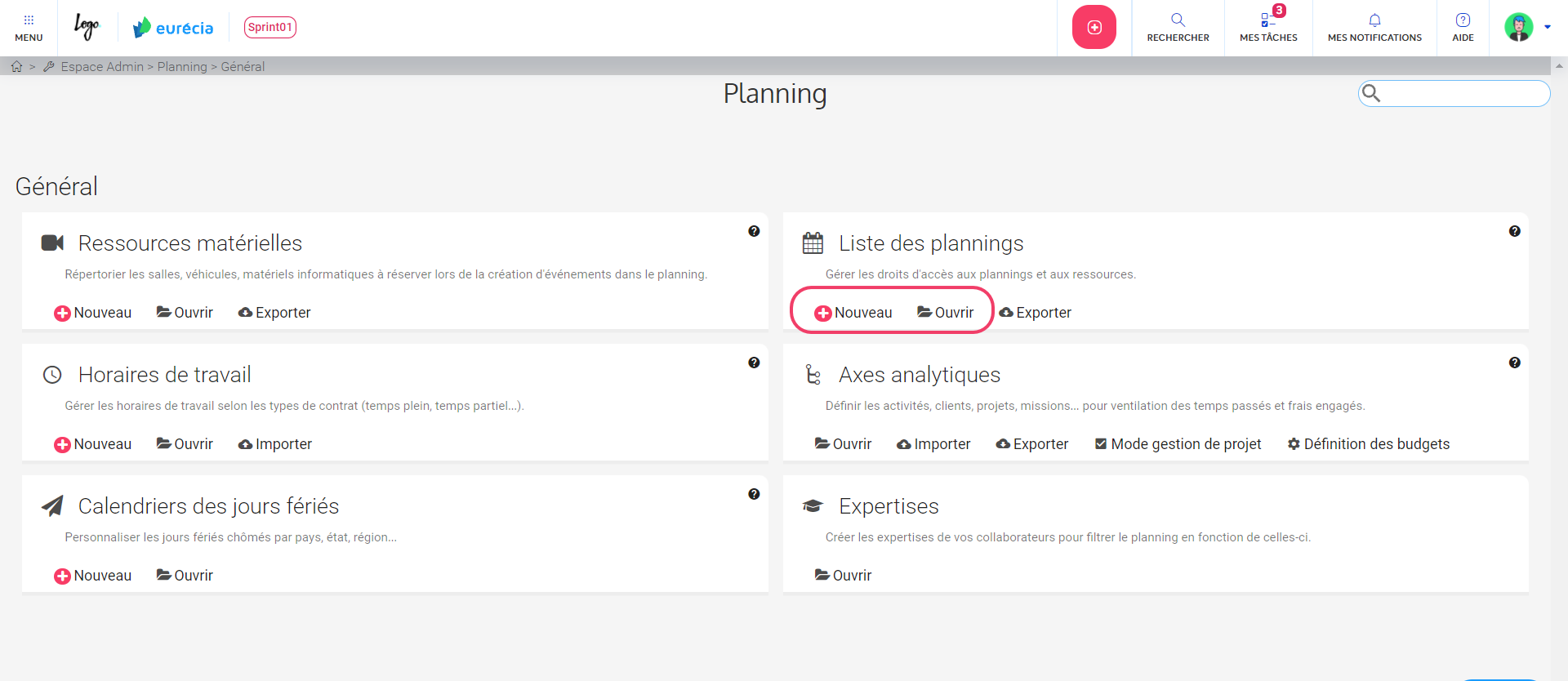 Créer différents plannings et gérer leur visibilité
Accès : Espace Admin > Planning Ressources > Liste des plannings
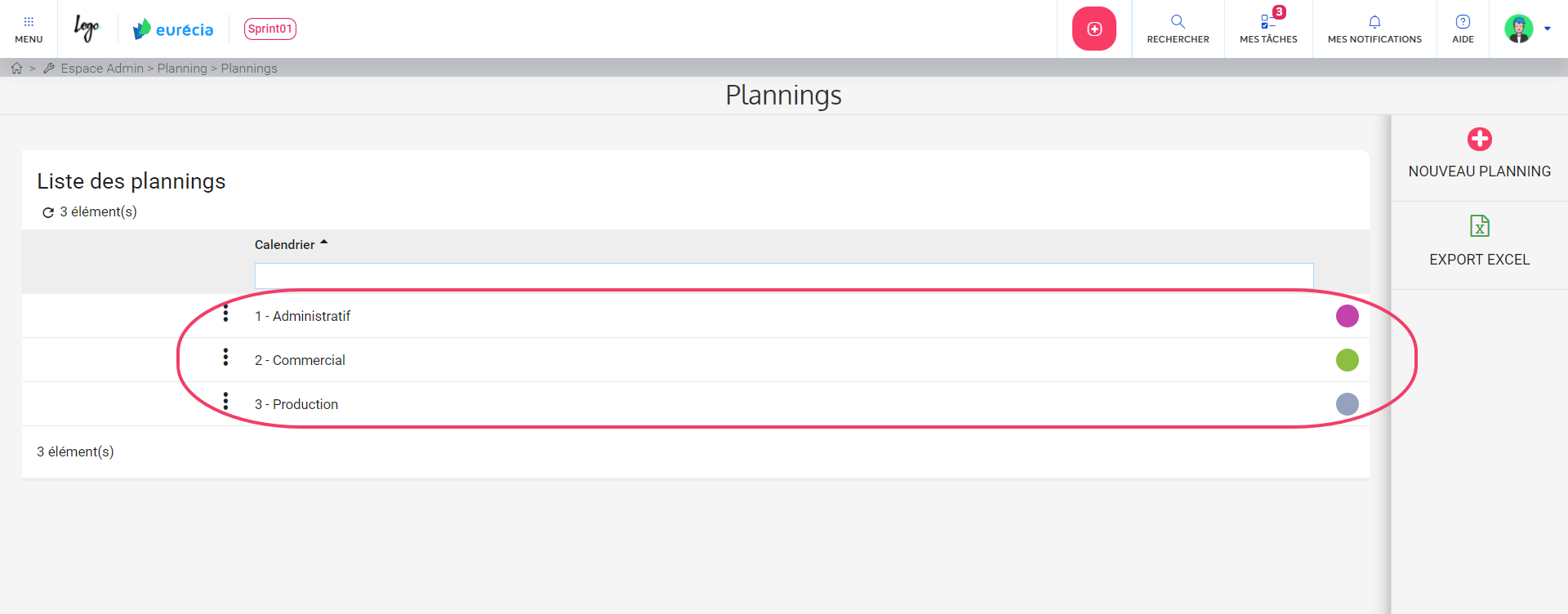 Pour gérer les droits et visibilité, cliquer sur le planning souhaité
Créer différents plannings et gérer leur visibilité
Accès : Espace Admin > Planning Ressources > Liste des plannings
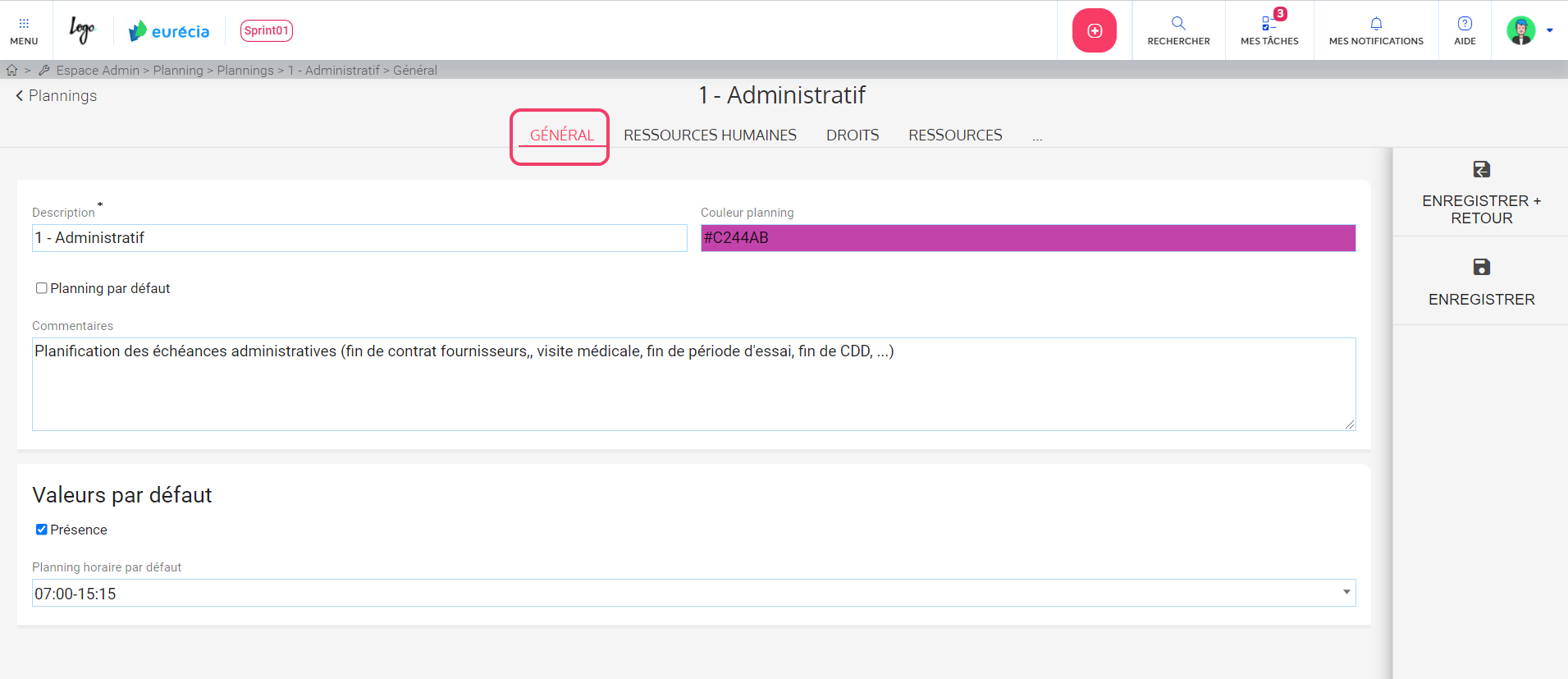 L’onglet général permet de définir les caractéristiques de votre planning (couleur planning, nom du planning…)
Créer différents plannings et gérer leur visibilité
Accès : Espace Admin > Planning Ressources > Liste des plannings
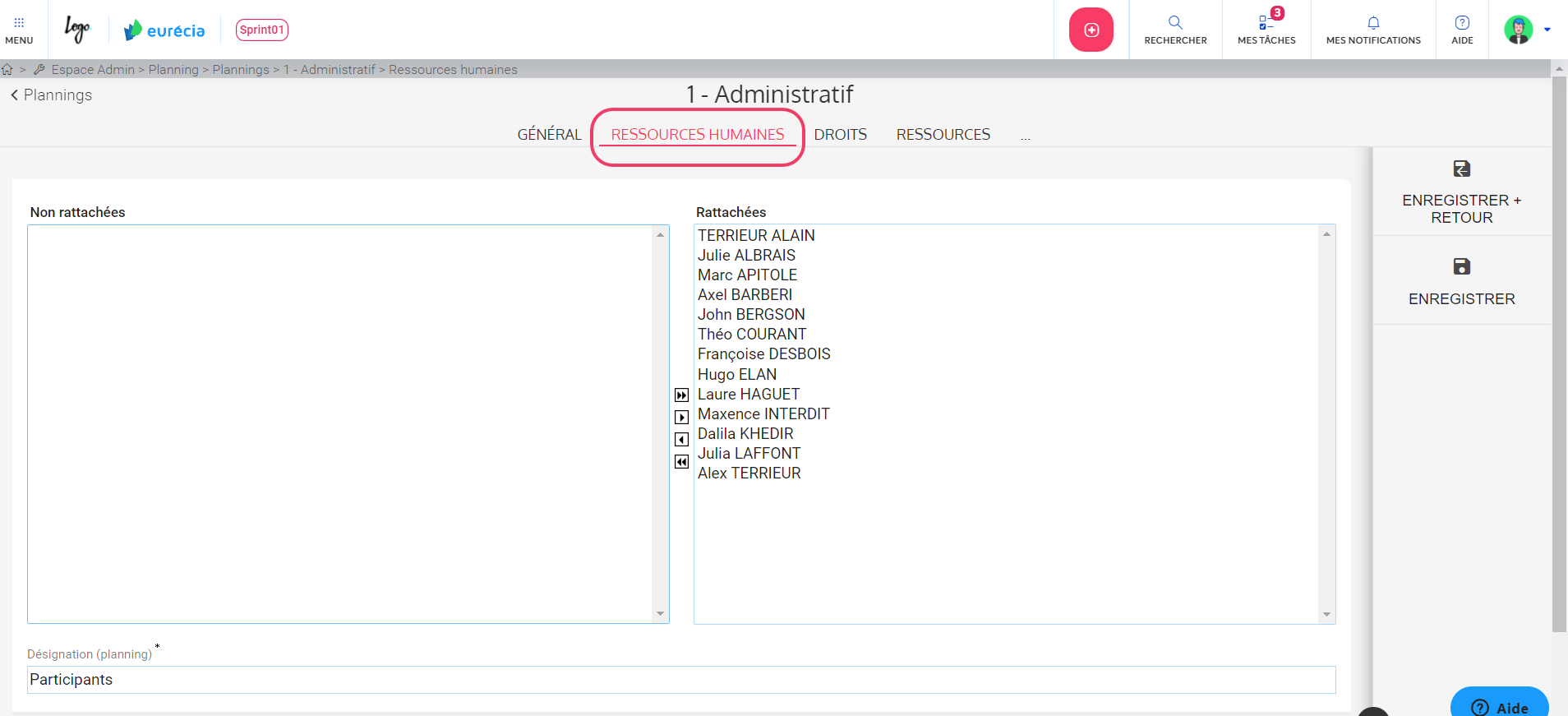 L’onglet ressources humaines permet d’affecter le planning à vos salariés. Il suffit de sélectionner les salariés qui doivent voir le planning et les basculer sur la case « rattachées » à l’aide des flèches.
Créer différents plannings et gérer leur visibilité
Accès : Espace Admin > Planning Ressources > Liste des plannings
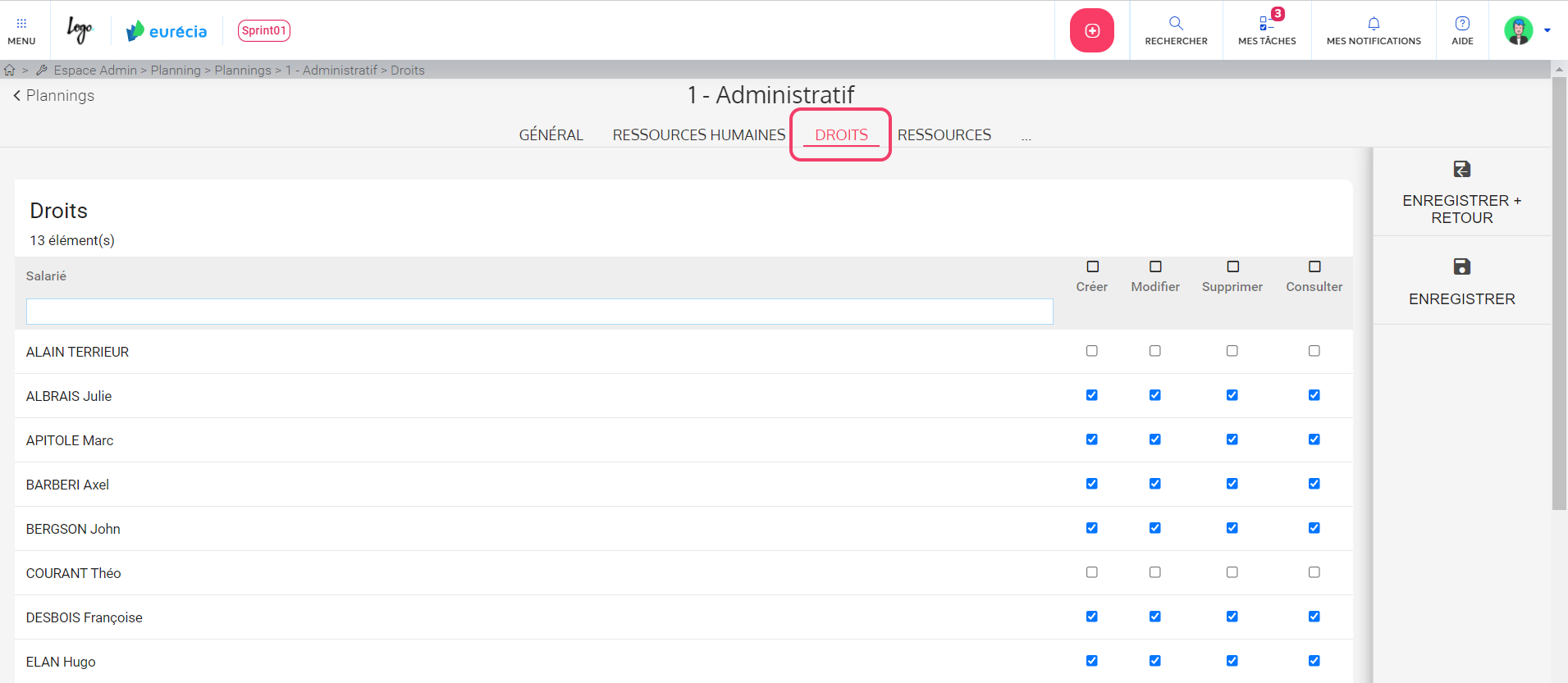 L’onglet Droits permet de définir les actions que pourront réaliser les collaborateurs sur les événements du planning concerné.
Créer différents plannings et gérer leur visibilité
Accès : Espace Admin > Planning Ressources > Liste des plannings
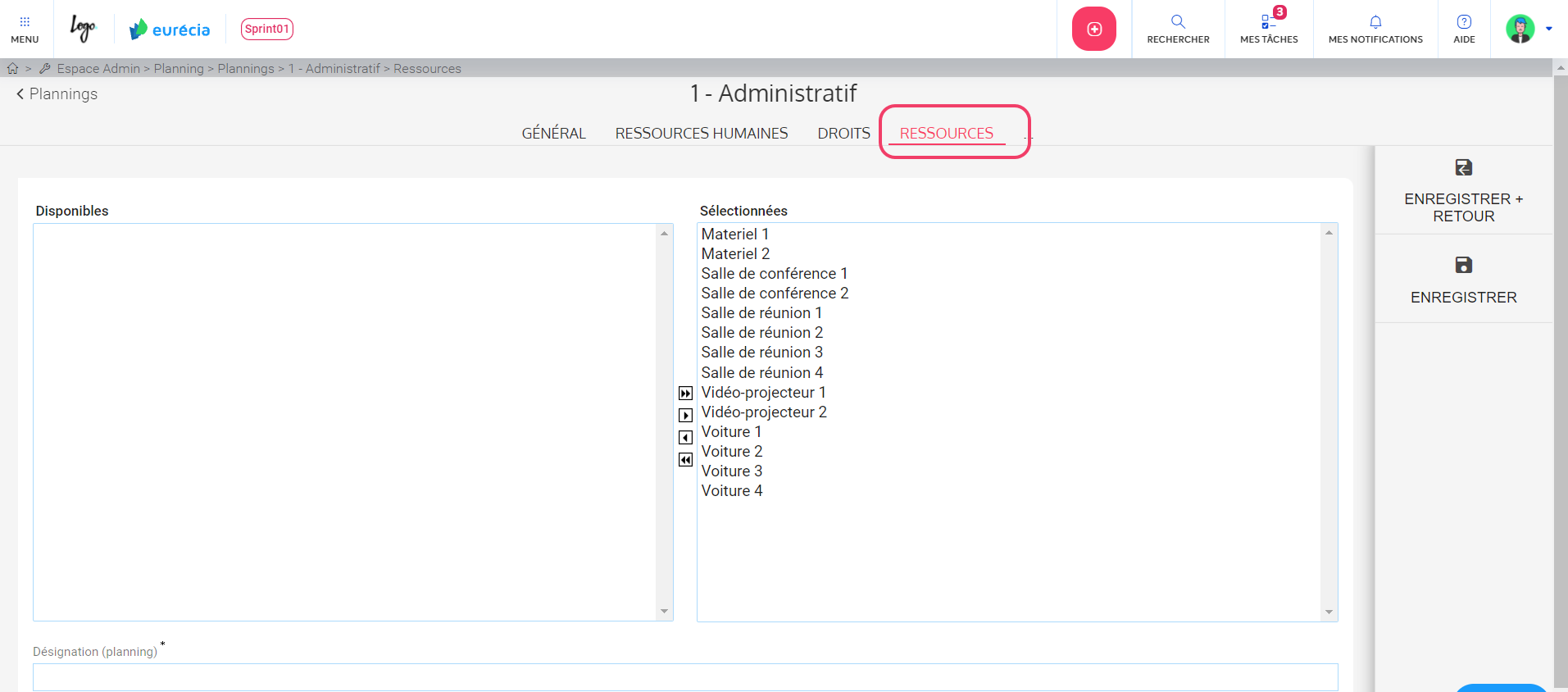 L’onglet Ressources permet de définir quelles ressources matérielles (véhicules, salles...) peuvent être réservées lors de la création d'un événement sur le planning à l’aide des flèches.
o
+
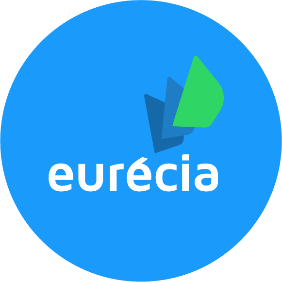 o
+
+
o
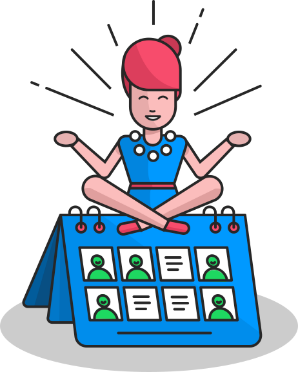 MERCI !
+
o
+
o
+
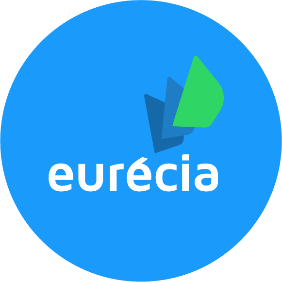 o
+
+
o
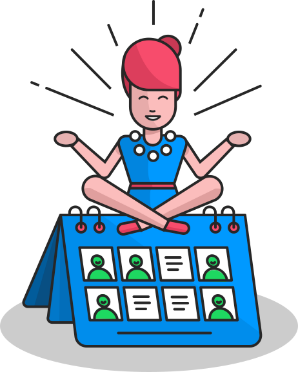 +
o
+
Service Client
support@eurecia.com
+ 33 (0)5 62 20 49 37
Bien plus qu’un SIRH…
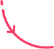 www.eurecia.com
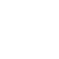 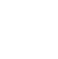 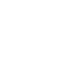 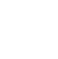 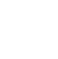